Management
Fifteenth Edition, Global Edition
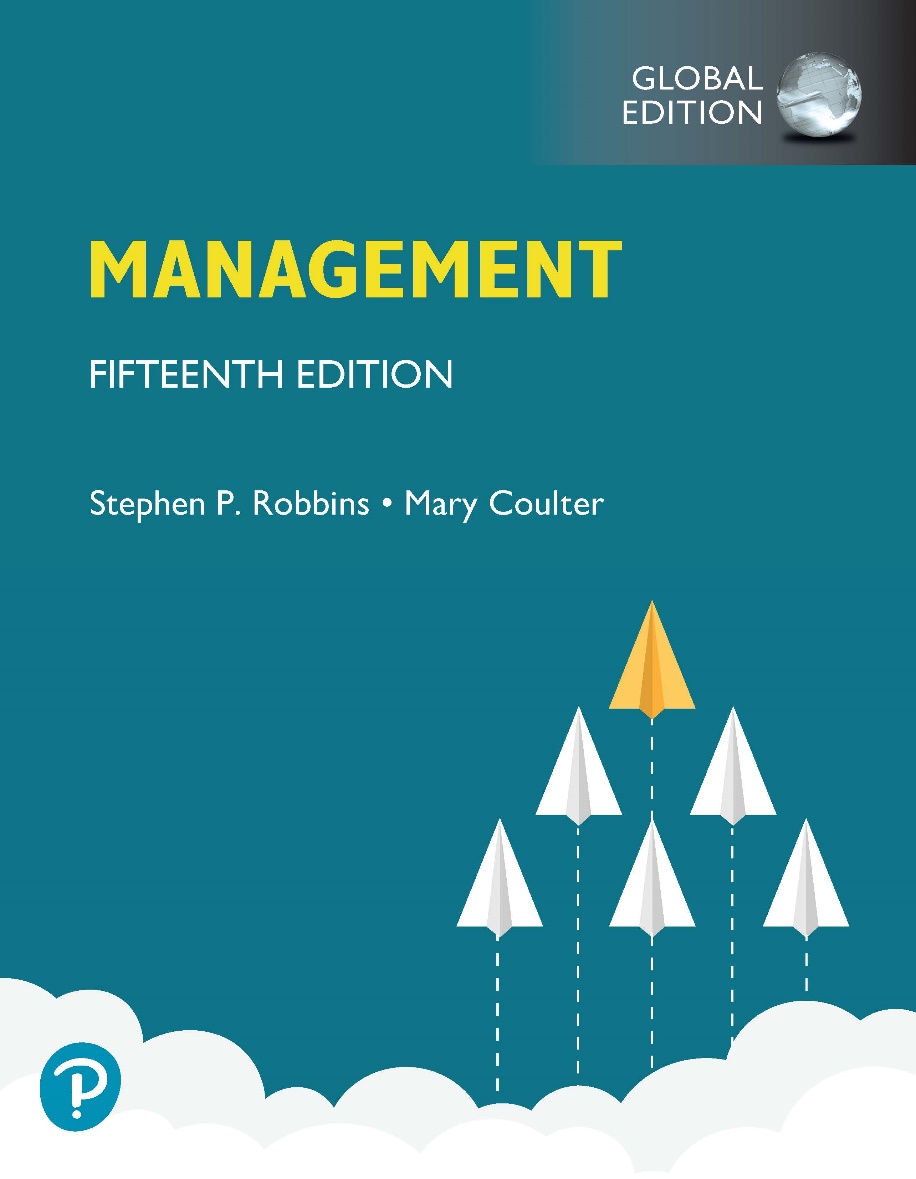 Chapter 4
Managing in a Global Environment
Copyright © 2021 Pearson Education Ltd.
[Speaker Notes: If this PowerPoint presentation contains mathematical equations, you may need to check that your computer has the following installed:
1) MathType Plugin
2) Math Player (free versions available)
3) NVDA Reader (free versions available)]
Learning Objectives
4.1 Define globalization, nationalism, and parochialism; and contrast ethnocentric, polycentric, and geocentric attitudes. 
4.2 Describe the history of globalization.
4.3 Summarize the case for and against globalization.
4.4 Explain the different types of international organizations.
4.5 Describe the structures and techniques organizations use as they go international.
4.6 Explain the relevance of the political/legal, economic, and cultural environments to global business.
What’s Your Global Perspective?
Globalization: the process of developing influence or operations in other countries
Nationalism: patriotic ideals and policies that glorify a country’s values
Parochialism: viewing the world solely through your own perspectives, leading to an inability to recognize differences between people
[Speaker Notes: Globalization essentially means developing influence or doing business in other countries. The primary assumptions are open borders and free trade with minimal or no government intervention are necessary to take full advantage of globalization. 

Nationalism is the counterpoint to globalization. It advocates for independence from other countries. 

Monolingualism is one sign that a nation suffers from parochialism—viewing the world solely through one’s own eyes and perspectives. People with a parochial attitude do not recognize that others have different ways of living and working. They ignore others’ values and customs and rigidly apply an attitude of “ours is better than theirs” to foreign cultures.

This type of narrow, restricted attitude is one approach that managers might take, but it isn’t the only one. In fact, there are three possible global attitudes. Let’s look at each more closely.]
Three Possible Global Attitudes
Ethnocentric: view that home country has best work practices
Polycentric: view that managers in the host country know the best approaches
Geocentric: world-oriented view; wants to use best practices from around the globe
[Speaker Notes: First, an ethnocentric attitude is the belief that the best work approaches and practices are those of the home country (the country in which the company’s parochialistic headquarters are located). Managers with an ethnocentric attitude believe that people in foreign countries don’t have the needed skills, expertise, knowledge, or experience to make the best business decisions as people in the home country do.

A polycentric attitude is the view that employees in the host country (the foreign country in which the organization is doing business) know the best work approaches and practices for running their business. Managers with this attitude view every foreign operation as different and hard to understand. Thus, they’re likely to let employees there figure out how best to do things.

A geocentric attitude is a world-oriented view that focuses on using the best approaches and people from around the globe. Managers with this type of attitude have a global view and look for the best approaches and people regardless of origin.]
Globalization Highlights
After W W I nations became more protectionist
After W W I I the trend toward globalization started
Numerous agreements, institutions, and events pushed for globalization
[Speaker Notes: Globalization goes in and out of favor. Until recently it was in favor and most recent events pushed for greater globalization. Around 2016 that trend shifted and nationalism is gaining ground again.]
Global Trade Mechanisms
World Trade Organization (W T O)
International Monetary Fund (I M F)
World Bank Group
General Agreement on Tariffs and Trade (G A T T)
Organization for Economic Cooperation and Development (O E C D)
[Speaker Notes: Global trade among nations doesn’t just happen on its own. As trade issues arise, global trade systems ensure that trade continues efficiently and effectively. Indeed, one of the realities of globalization is the interdependence of countries—that is, what happens in one can impact others, good or bad. 

We’re going to look at four important global trade mechanisms: the World Trade Organization, the International Monetary Fund, the World Bank Group, and the Organization for Economic Cooperation and Development.]
World Trade Organization
World Trade Organization (W T O): global organization of 161 countries that deals with the rules of trade among nations
Essentially replaced G A T T
[Speaker Notes: The World Trade Organization (WTO) is a global organization of 161 countries (as of April 2015) that deals with the rules of trade among nations. Formed in 1995, the WTO evolved from the General Agreement on Tariffs and Trade (GATT), a trade agreement in effect since the end of World War II. Today, the WTO is the only global organization that deals with trade rules among nations. Its membership consists of 161 member countries and 24 observer governments (which have a specific time frame within which they must apply to become members). 

The goal of the WTO is to help countries conduct trade through a system of rules. Although critics have staged vocal protests against the WTO, claiming that global trade destroys jobs and the natural environment, it appears to play an important role in monitoring, promoting, and protecting global trade.]
International Monetary Fund and World Bank Group
International Monetary Fund (I M F): An organization of 188 countries that promotes international monetary cooperation and provides advice, loans, and technical assistance
World Bank Group: a group of very closely associated institutions that provides financial and technical assistance to developing countries
[Speaker Notes: Two other important and necessary global trade mechanisms include the International Monetary Fund and the World Bank Group. The International Monetary Fund (IMF) is an organization of 188 countries that promotes international monetary cooperation and provides member countries with policy advice, temporary loans, and technical assistance to establish and maintain financial stability and to strengthen economies. During the global financial turmoil of the last few years, the IMF was on the forefront of advising countries and governments in getting through the difficulties.

The World Bank Group is a group of five closely associated institutions, all owned by its member countries, that provides vital financial and technical assistance to developing countries around the world. The goal of the World Bank Group is to promote long-term economic development and poverty reduction by providing members with technical and financial support.]
G A T T and Organization for Economic Cooperation and Development
G A T T: a 1948 agreement between countries to reduce or eliminate trade barriers
Organization for Economic Cooperation and Development (O E C D): an international economic organization that helps its 34 member countries achieve sustainable economic growth and employment
[Speaker Notes: The forerunner of the OECD, the Organization for European Economic Cooperation, was formed in 1947 to administer American and Canadian aid under the Marshall Plan for the reconstruction of Europe after World War II. Today, the Organization for Economic Cooperation and Development (OECD) is a Paris-based international economic organization whose mission is to help its 34 member countries achieve sustainable economic growth and employment and raise the standard of living in member countries while maintaining financial stability in order to contribute to the development of the world economy. 

With a long history of facilitating economic growth around the globe, the OECD now shares its expertise and accumulated experiences with more than 80 developing and emerging market economies.]
Association of Southeast Asian Nations           (A S E A N)
Association of Southeast Asian Nations (A S E A N): a trading alliance of 10 Southeast Asian nations
[Speaker Notes: The Association of Southeast Asian Nations (ASEAN) is a trading alliance of 10 Southeast Asian nations. The ASEAN region has a population of more than 625 million with a combined GDP of US $2.4 trillion.]
Other Globalization Milestones
World Economic Forum (1974) is a Swiss non-profit foundation that brings world leaders together each year to discuss factors of common interest
Margaret Thatcher elected Prime Minister of U K (1979). She was very pro free trade.
Ronald Reagan elected U S President (1980). Joined Thatcher as a pro free trade advocate
Fall of the Soviet Union (1991). Created 9 member states
[Speaker Notes: All of these events pushed the world toward greater globalization.]
Regional Trading Alliances
Global competition and the global economy are shaped by regional trading agreements, including:
European Union (E U)
North American Free Trade Agreement (N A F T A)
[Speaker Notes: Global competition and the global economy are shaped by regional trading agreements, including the European Union (EU), North American Free Trade Agreement (NAFTA), the Association of Southeast Asian Nations (ASEAN), and others.]
The European Union
European Union (E U): a union of 28 democratic European nations created as a unified economic and trade entity with the euro as a single common currency
[Speaker Notes: The European Union (EU) is an economic and political partnership of 28 democratic European countries. Eight countries (Croatia, the former Yugoslav Republic of Macedonia, Turkey, Albania, Bosnia-Herzegovina, Iceland, Montenegro, and Serbia) are candidates to join the EU.

When the 12 original members formed the EU in 1992, the primary motivation was to reassert the region’s economic position against the United States and Japan. Before then, each European nation had border controls, taxes, and subsidies; nationalistic policies; and protected industries. Now with these barriers removed, the economic power represented by the EU is considerable. Its current membership covers a population base of more than half a billion people (7 percent of the world population) and accounts for approximately 16 percent of the world’s global exports and imports. 

Another step toward full unification occurred when the common European currency, the euro, was adopted. The euro is currently in use in 18 of the 28 member states, and all new member countries must adopt the euro. Only Denmark, the United Kingdom, and Sweden have been allowed to opt out of using the euro.]
Exhibit 4.1 European Union Map
Exhibit 4.1 shows the members of the European Union.
[Speaker Notes: Long Description: 
The countries shown in the map are Portugal, Spain, France, Luxembourg, Belgium, Netherlands, Denmark, Sweden, Finland, Estonia, Latvia, Lithuania, Poland, Germany, Czech Republic, Slovakia, Austria, Hungary, Slovenia, Croatia, Italy, Hungary, Romania, Bulgaria, Greece, Cyprus, Ireland, and United Kingdom.]
North American Free Trade Agreement        (N A F T A)
North American Free Trade Agreement (NAFTA): an agreement among the Mexican, Canadian, and U.S. governments in which barriers to trade have been eliminated
[Speaker Notes: When agreements in key issues covered by the North American Free Trade Agreement (NAFTA) were reached by the Mexican, Canadian, and U.S. governments in 1992, a vast economic agreement was created. It’s the second largest trade alliance in the world in terms of combined gross domestic product (GDP) of its members. Between 1994, when NAFTA went into effect, and 2014, imports from Canada and Mexico to the United States increased 212 percent and 637 percent, respectively. The rise in export activity from the United States to Canada and Mexico was 211 percent and 478 percent, respectively. Put into numbers, that translates to some $1.1 trillion exchanged among NAFTA partners in 2014 alone. 

Other Latin American nations have also become part of free trade agreements. Colombia, Mexico, and Venezuela led the way when all three signed an economic pact in 1994 eliminating import duties and tariffs. Another agreement, the U.S.–Central America Free Trade Agreement (CAFTA-DR), promotes trade liberalization between the United States and five Central American countries: Costa Rica, El Salvador, Guatemala, Honduras, and Nicaragua as well as the Dominican Republic. 

Another free trade agreement of 10 South American countries known as the Southern Common Market or Mercosur already exists. Some South Americans see Mercosur as an effective way to combine resources to better compete against other global economic powers, especially the EU and NAFTA. With the future of FTAA highly doubtful, this regional alliance could take on new importance.]
Other Major Events Shaping Globalization
Shanghai Cooperation Organization (2003) – an eight-nation group pledges to promote free trade among other goals.
We are the 99% Protest Movement (2011) – a group protesting income and wealth inequality in the US.
Made in China 2025 (2015) – a Chinese government-led initiative to make China dominant in high-tech manufacturing by 2025
[Speaker Notes: These events started the push back towards protectionism and nationalism.]
Other Globalization Events
British vote to Exit E U (2016) – also known as Brexit. The vote was in response to nationalist feelings in the U K
Donald Trump elected U S president (2016) – elected on an America First campaign due to distrust of career politicians 
Trans-Pacific Partnership (2016) – T P P was a trade agreement among Pacific rim countries that fell apart for lack of support
U S M C A (2018) – President Trump’s renegotiated version of N A F T A
[Speaker Notes: All of these events indicate a pendulum swing back toward nationalism and away from globalization.]
Exhibit 4.2 Nationalism vs. Globalism Pendulum
Exhibit 4.2 shows the timeline and general shifts in attitude between globalism and nationalism.
[Speaker Notes: If the agreement goes into effect, it will influence about two-thirds of world economic input, making it among the largest trade alliances of all time. Among its provisions is the elimination of more than 18,000 tariffs that make cross-national trade relationships costly. 

Long Description:
The illustration shows the positions of the bob in the years 1940, 2015, and 2020 as follows.
1940: Nationalism
2015: Globalism
2020: Between Nationalism and Globalism, but closer to Globalism]
The Case for Globalization
The Win-Win Argument: The “every country wins” argument is based on the law of comparative advantage.
Essentially says a ‘rising tide floats all boats.’
Globalization benefits all trading partners.
[Speaker Notes: The law of comparative advantage says the nations should focus production on the goods they can produce at the lowest opportunity cost and then engage in trade to obtain other goods. For example, nations with cheap labor should produce labor intensive goods and trade with high cost labor nations that specialize production on goods that require minimal labor to produce (e.g. capital intensive). All trading partners will benefit from this specialization.]
The Case Against Globalization
The Downside of Globalization: Critics of globalization maintain that jobs were leaving developed high labor cost nations and flowing to cheap labor nations.
Cheap goods worldwide created wage stagnation for the middle class.
Globalization and capitalism together have increased wealth inequality.
Some groups are harmed by globalization.
[Speaker Notes: The critics of globalization correctly identified that some groups are hurt by globalization. Some people do lose their jobs and others see wages stagnate. Wealth flows to the individuals and giant multinational organizations that control the capital and wealth inequality increases. Globalization has also been blamed for immigration problems in many nations, lack of job security, and limited job opportunities.]
Globalization Today and Managerial Implications
Globalization will continue despite its critics because:
The infrastructure is already in place for global trade.
The evidence shows globalization is NOT the cause of unemployment—technology is the culprit.
Managers need to develop requisite skills to be a global manager.
[Speaker Notes: The globalization pendulum will continue to swing back and forth but global trade and multinational corporations will always be in existence. Managers that want to be successful in this environment need to develop an understanding of how to manage people from other cultures. Managers that know more than one language will enhance their employability. Students should immerse themselves in foreign cultures to gain an appreciation for working and interacting with people from other countries.]
Different Types of International Organizations
Multinational corporation (M N C)
Multidomestic corporation 
Global company
Transnational or borderless organization
[Speaker Notes: Today, few companies don’t do business internationally. However, there’s not a generally accepted approach to describe the different types of international companies; different authors call them different things. The book authors use the terms multinational, multidomestic, global, and transnational.
 
A multinational corporation (MNC) is any type of international company that maintains operations in multiple countries. One type of MNC is a multidomestic corporation, which decentralizes management and other decisions to the local country. This type of globalization reflects the polycentric attitude. A multi-domestic corporation doesn’t attempt to replicate its domestic successes by managing foreign operations from its home country. Instead, local employees typically are hired to manage the business, and marketing strategies are tailored to that country’s unique characteristics. 

Another type of MNC is a global company, which centralizes its management and other decisions in the home country. This approach to globalization reflects the ethnocentric attitude. Global companies treat the world market as an integrated whole and focus on the need for global efficiency and cost savings. Although these companies may have considerable global holdings, management decisions with company-wide implications are made from the headquarters in the home country.

Other companies use an arrangement that eliminates artificial geographical barriers. This type of MNC is often called a transnational, or borderless, organization and reflects a geocentric attitude. For example, IBM dropped its organizational structure based on country and reorganized into industry groups. Ford Motor Company is pursuing what it calls the One Ford concept as it integrates its operations around the world.]
How Organizations Go International
Global sourcing: purchasing materials or labor from around the world wherever it is cheapest
[Speaker Notes: When organizations do go international, they often use different approaches (see Exhibit 4-3). Managers who want to get into a global market with minimal investment may start with global sourcing (also called global outsourcing), which is purchasing materials or labor from around the world wherever it is cheapest. The goal takes advantage of lower costs in order to be more competitive. 

Although global sourcing may be the first step in going international for many companies, they often continue to use this approach because of the competitive advantages it offers. Each successive stage of going international beyond global sourcing, however, requires more investment and thus entails more risk for the organization.]
Exhibit 4.3 How Organizations Go Global
Exhibit 4.3 shows the different approaches companies can use to go global.
[Speaker Notes: Long Description: 
The chart shows a vertical arrow labeled “Global Investment’ pointing upward. The start and end points of the arrow are labeled “Minimal” and ‘Significant’ respectively. 
The chart shows the various stages of going global along the length of the arrow. The stages, from bottom to the top, are as follows. 
• Global Sourcing
• Exporting and Importing
• Licensing
• Franchising
• Strategic Alliance – Joint Venture
• Foreign Subsidiary.]
Going Global: Exporting and Importing
Exporting: making products domestically and selling them abroad
Importing: acquiring products made abroad and selling them domestically
[Speaker Notes: The next step in going international may involve exporting the organization’s products to other countries—that is, making products domestically and selling them abroad. 

In addition, an organization might do importing, which involves acquiring products made abroad and selling them domestically. Both usually entail minimal investment and risk, which is why many small businesses often use these approaches to doing business globally.]
Going Global: Licensing and Franchising
Licensing: an organization gives another organization the right to make or sell its products using its technology or product specifications
Franchising: an organization gives another organization the right to use its name and operating methods
[Speaker Notes: Managers also might use licensing or franchising, which are similar approaches involving one organization giving another organization the right to use its brand name, technology, or product specifications in return for a lump sum payment or a fee usually based on sales. 

The only difference is that licensing is primarily used by manufacturing organizations that make or sell another company’s products and franchising is primarily used by service organizations that want to use another company’s name and operating methods.]
Going Global: Strategic Alliances and Joint Ventures
Strategic Alliance: partnership between an organization and foreign company partner(s) in which both share resources and knowledge in developing new products or building production facilities
Joint Venture: A specific type of strategic alliance in which the partners agree to form a separate, independent organization for some business purpose
[Speaker Notes: When an organization has been doing business internationally for a while and has gained experience in international markets, managers may decide to make more of a direct foreign investment. One way to increase investment is through a strategic alliance, which is a partnership between an organization and a foreign company partner or partners in which both share resources and knowledge in developing new products or building production facilities. For example, Honda Motor and General Electric teamed up to produce a new jet engine. 

A specific type of strategic alliance in which the partners form a separate, independent organization for some business purpose is called a joint venture. For example, Hewlett-Packard has had numerous joint ventures with various suppliers around the globe to develop different components for its computer equipment. British automaker Land Rover and Chinese automaker Chery created a joint venture, which aims to combine the experience of Britain’s luxury vehicle manufacturer with Chery’s deep understanding of the Chinese markets and customer preferences. These partnerships provide a relatively easy way for companies to compete globally.]
Going Global: Foreign Subsidiary
Foreign Subsidiary: directly investing in a foreign country by setting up a separate and independent production facility or office
[Speaker Notes: Finally, managers may choose to directly invest in a foreign country by setting up a foreign subsidiary as a separate and independent facility or office. This subsidiary can be managed as a multidomestic organization (local control) or as a global organization (centralized control). As you can probably guess, this arrangement involves the greatest commitment of resources and poses the greatest amount of risk.]
Managing in a Global Environment
What challenges will a manager face in a new country?
[Speaker Notes: Assume for a moment that you’re a manager going to work for a branch of a global organization in a foreign country. You know that your environment will differ from the one at home, but how? What should you look for?

Although our discussion is presented through the eyes of a U.S. manager, this framework could be used by any manager, regardless of national origin, who manages in a foreign environment.]
Political/Legal Environment
U.S. managers are accustomed to a stable legal and political system
Managers must stay informed of the specific laws in countries where they do business
Some countries have risky political climates
[Speaker Notes: Managers must stay informed of the specific laws in countries where they do business. For instance, the president of Zimbabwe is pushing ahead with plans to force foreign companies to sell majority stakes to locals.

Also, some countries have risky political climates. For instance, BP could have warned Exxon about the challenges of doing business in Russia. During its long involvement in the country, BP has “had so many police run-ins that its stock price often nudges up or down in response to raids or the arrests of employees.”

Keep in mind that a country’s political/legal environment doesn’t have to be risky or unstable to be a concern to managers. Just the fact that it differs from that of the home country is important. Managers must recognize these differences if they hope to understand the constraints and opportunities that exist.]
Economic Environment
Free Market Economy: an economic system in which resources are primarily owned and controlled by the private sector
Planned Economy: an economic system in which economic decisions are planned by a central government
[Speaker Notes: A global manager must be aware of economic issues when doing business in other countries. First, it’s important to understand a country’s type of economic system. The two major types are a free market economy and a planned economy. A free market economy is one in which resources are primarily owned and controlled by the private sector. 

A planned economy is one in which economic decisions are planned by a central government. Actually, no economy is purely a free market or planned. For instance, the United States and United Kingdom are toward the free market end of the spectrum but do have governmental intervention and controls. The economies of Vietnam and North Korea are more planned. China is also a more planned economy, but until recently had been moving toward being a more free market economy.

Other economic issues managers need to understand include (1) currency exchange rates, (2) inflation rates, and (3) diverse tax policies.]
Cultural Environment
National Culture—the values and attitudes shared by individuals from a specific country that shape their behavior and beliefs about what is important.
[Speaker Notes: As we know from Chapter 3, organizations have different cultures. Countries have cultures, too. National culture includes the values and attitudes shared by individuals from a specific country that shape their behavior and their beliefs about what is important. Legal, political, and economic differences among countries are fairly obvious. Getting information about cultural differences isn’t quite that easy! The primary reason? It’s difficult for natives to explain their country’s unique cultural characteristics to someone else.]
Exhibit 4.4 What Are Americans Like?
Characteristic
Americans are very informal. They tend to treat people alike even when great differences in age or social standing are evident.
Americans are direct. They don’t talk around things. To some foreigners, this may appear as abrupt or even rude behavior.
Americans are competitive. Some foreigners may find Americans assertive or overbearing.
Americans are achievers. They like to keep score, whether at work or at play. They emphasize accomplishments.
Americans are independent and individualistic. They place a high value on freedom and believe that individuals can shape and control their own destiny.
Americans value personal space. They keep a distance when speaking and are uncomfortable when people are too close. 
Americans dislike silence. They would rather talk about the weather than deal with silence in a conversation. 
Americans value punctuality. They keep appointment calendars and live according to schedules and clocks.
Americans value cleanliness. They often seem obsessed with bathing, eliminating body odors, and wearing clean clothes.
[Speaker Notes: Legal, political, and economic differences among countries are fairly obvious. The Japanese manager who works in the United States or his or her American counterpart who works in Japan can get information about laws or tax policies without too much effort. Getting information about cultural differences isn’t quite that easy! The primary reason? It’s difficult for natives to explain their country’s unique cultural characteristics to someone else. For instance, if you were born and raised in the United States, how would you describe U.S. culture? In other words, what are Americans like? 
Think about it for a moment and see which characteristics in Exhibit 4.4 you identified. 

Sources: Based on M. Ernest, ed., Predeparture Orientation Handbook: For Foreign Students and Scholars Planning to Study in the United States (Washington, DC: U.S. Information Agency, Bureau of Cultural Affairs, 1984), pp. 103–105; A. Bennett, “American Culture Is Often a Puzzle for Foreign Managers in the U.S.,” Wall Street Journal, February 12, 1986, p. 29; “Don’t Think Our Way’s the Only Way,” The Pryor Report, February 1988, p. 9; and B. J. Wattenberg, “The Attitudes Behind American Exceptionalism,” U.S. News & World Report, August 7, 1989, p. 25.]
Exhibit 4.5 Hofstede’s Five Dimensions of National Culture
Exhibit 4.5 shows Hofstede’s Five Dimensions of National Culture.
[Speaker Notes: Geert Hofstede developed one of the most widely referenced approaches to helping managers better understand differences between national cultures. His research found that countries vary on five dimensions of national culture. These dimensions are described in Exhibit 4-5, which also shows some of the countries characterized by those dimensions.

Source: Based on Hofstede, Geert, Culture’s Consequences: International Differences in Work-Related Values, © Geert Hofstede, 1980 (Newbury Park: SAGE Publications, Inc., 1980).

Long Description: 
The chart shows the five dimensions as five continuums. The chart also shows names of select countries at the extremes of each continuum as also in the middle. The continuums are as follows:
Dimension 1: The continuum ranges from “Individualistic” to “Collectivistic.” 
Individualistic: People look after their own and family interests; countries shown are United States, Canada and Australia
Collectivistic: People expect the group to look after and protect them; countries are Mexico and Thailand
Japan is shown in the middle of the continuum.
Dimension 2: The continuum ranges from “High power distance” to “Low power distance.” 
High power distance: Accepts wide differences in power; great deal of respect for those in authority; countries shown are Mexico, Singapore and France
Low power distance: Plays down inequalities: employees are not afraid to approach nor are in awe of boss; countries shown are United States and Sweden
Italy and Japan are shown in the middle of the continuum.
Dimension 3: The continuum ranges from “High uncertainty avoidance” to “Low uncertainty avoidance.”
High uncertainty avoidance: Threatened with ambiguity and experience high levels of anxiety; countries shown are Italy, Mexico and France 
Low uncertainty avoidance: Comfortable with risks; tolerant of different behavior and opinions; countries shown are Canada, United States and Singapore
United Kingdom is shown in the middle of the continuum.
Dimension 4: The continuum ranges from “Achievement” to “Nurturing.”
Achievement: Values such as assertiveness, acquiring money and goods, and competition prevail; countries shown are United States, Japan and Mexico
Nurturing: Values such as relationships and concern for others prevail; countries shown are France and Sweden
Canada and Greece are in the middle of the continuum.
Dimension 5: The continuum ranges from “Long-term orientation” to “Short-term orientation.”
Long-term orientation: People look to the future and value thrift and persistence; countries shown are China, Taiwan and Japan
Short- term orientation: People value tradition and the past; countries shown are Germany, Australia, United States, and Canada]
Global Leadership and Organizational Behavior Effectiveness (G L O B E)
Power distance
Uncertainty avoidance
 Assertiveness
Humane orientation
Future orientation
Institutional collectivism
Gender differentiation
In-group collectivism
Performance orientation
[Speaker Notes: The Global Leadership and Organizational Behavior Effectiveness (GLOBE) program is an ongoing research program that extended Hofstede’s work by investigating cross-cultural leadership behaviors and giving managers additional information to help them identify and manage cultural differences. Using data from more than 18,000 managers in 62 countries, the GLOBE research team (led by Robert House) identified 9 dimensions on which national cultures differ.
Two dimensions (power distance and uncertainty avoidance) fit directly with Hofstede’s. Four are similar to Hofstede’s (assertiveness, which is similar to achievement-nurturing; humane orientation, which is similar to the nurturing dimension; future orientation, which is similar to long-term and short-term orientation; and institutional collectivism, which is similar to individualism-collectivism). The remaining three (gender differentiation, in-group collectivism, and performance orientation) offer additional insights into a country’s culture.

The GLOBE studies confirm that Hofstede’s dimensions are still valid and extend his research rather than replace it. GLOBE’s added dimensions provide an expanded and updated measure of countries’ cultural differences. It’s likely that cross-cultural studies of human behavior and organizational practices will increasingly use the GLOBE dimensions to assess differences between countries.]
Applying Cultural Guidelines
How do we apply this information? 
At a simplistic level it means, “When in Rome, do as the Romans do”
However, Hofstede and the G L O B E studies will help you alert managers to potential problems that might emerge due to cultural differences
[Speaker Notes: It goes without saying that managers should behave ethically and legally in every situation. Don’t carry the “When in Rome….” adage too far.]
Review Learning Objective 4.1 (1 of 2)
Define globalization, nationalism, and parochialism; and contrast ethnocentric, polycentric, and geocentric attitudes.
Globalization—a process by which organizations develop influence or operations in other countries.
Nationalism—patriotic ideals and policies that glorify a country’s values.
Parochialism—viewing the world solely through your own eyes and perspectives.
[Speaker Notes: Globalization refers to a process by which organizations develop influence or operations across international borders. Its counterpoint has been nationalism—which refers to patriotic ideals and policies that glorify a country’s values. Parochialism is viewing the world solely through your own eyes and perspectives and not recognizing that others have different ways of living and working.]
Review Learning Objective 4.1 (2 of 2)
Ethnocentric attitude—a parochial belief that the best work approaches and practices are those of the home country.
Polycentric attitude—managers in the host country know the best work approaches and practices for running their business.
Geocentric attitude—a world-oriented view that focuses on using the best approaches and people from around the globe.
[Speaker Notes: An ethnocentric attitude is the parochial belief that the best work approaches and practices are those of the home country. A polycentric attitude is the view that the managers in the host country know the best work approaches and practices for running their business. A geocentric attitude is a world-oriented view that focuses on using the best approaches and people from around the globe.]
Review Learning Objective 4.2 (1 of 2)
Describe the history of globalization. 
The European Union consists of 28 democratic countries.
N A F T A helps Canada, Mexico, and the United States strengthen their global economic power. Appears it will be replaced by U S M C A.
A S E A N is a trading alliance of 10 Southeast Asian nations. 
World Trade Organization (W T O) monitors and promotes trade relationships.
[Speaker Notes: Countries enter regional trading alliances for a variety of reasons, mainly to stimulate economic growth. The European Union consists of 28 democratic countries with 5 countries having applied for membership. NAFTA continues to help Canada, Mexico, and the United States strengthen their global economic power. In Latin America, CAFTA-DR promotes trade liberalization between the United States and 5 Central American countries, and another free trade agreement of 10 South American countries known as the Southern Common Market or Mercosur is seen as an effective way to combine resources to better compete against other global economic powers. ASEAN is a trading alliance of 10 Southeast Asian nations—a region that remains important in the global economy. 
Other trade alliances include the African Union (AU), the East African Community (EAC), the South Asian Association for Regional Cooperation (SAARC), and the Trans-Pacific Partnership (TPP).]
Review Learning Objective 4.2 (2 of 2)
The International Monetary Fund (I M F) and the World Bank Group provide monetary support.
The Organization for Economic Cooperation and Development assists its member countries with financial support.
Pendulum is swinging back toward nationalism.
Trump’s election on “America First” platform highlights the change.
Britain votes to exit the E U (Brexit).
T P P abandoned.
N A F T A renegotiated.
[Speaker Notes: To counteract some of the risks in global trade, the World Trade Organization (WTO) plays an important role in monitoring and promoting trade relationships. The International Monetary Fund (IMF) and the World Bank Group are two entities that provide monetary support and advice to their member countries. The Organization for Economic Cooperation and Development assists its member countries with financial support in achieving sustainable economic growth and employment. 

However, it appears the pendulum is swinging back toward nationalism beginning with Trump’s election in 2016. Brexit and the renegotiation of NAFTA, the trade war with China, and other events provide ample evidence of a move away from globalization.]
Review Learning Objective 4.3
Summarize the case for and against globalization.
FOR Globalization: Based on the law of comparative advantage that states nations are better off focusing production on goods they can produce with the lowest opportunity cost and then engage in trade to get other goods. All nations benefit when this happens.
AGAINST Globalization: Globalization is responsible for wage stagnation in developed nations since low-wage countries now produce most labor-intensive goods. It also increases income and wealth inequality.
[Speaker Notes: The FOR side has been the mainstream view since WWII until about 2015 when the AGAINST side began gaining momentum.]
Review Learning Objective 4.4
Explain the different types of international organizations.
A multinational corporation—an international company that maintains operations in multiple countries.
A multidomestic organization—an M N C that decentralizes management and other decisions to the local country.
A global organization—an M N C that centralizes management and other decisions in the home country.
A transnational organization—an M N C that has eliminated artificial geographical barriers.
[Speaker Notes: A multinational corporation is an international company that maintains operations in multiple countries. A multidomestic organization is an MNC that decentralizes management and other decisions to the local country (the polycentric attitude). A global organization is an MNC that centralizes management and other decisions in the home country (the ethnocentric attitude). A transnational organization (the geocentric attitude) is an MNC that has eliminated artificial geographical barriers and uses the best work practices and approaches from wherever.]
Review Learning Objective 4.5 (1 of 2)
Describe the structures and techniques organizations use as they go international. 
Global sourcing: purchasing materials or labor from around the world wherever it is cheapest.
Exporting: making products domestically and selling them abroad.
Importing: acquiring products made abroad and selling them domestically.
Licensing: gives that organization the right to use the company’s brand name, technology, or product specifications.
[Speaker Notes: Global sourcing is purchasing materials or labor from around the world wherever it is cheapest. Exporting is making products domestically and selling them abroad. Importing is acquiring products made abroad and selling them domestically.
Licensing is used by manufacturing organizations that make or sell another company’s products and gives that organization the right to use the company’s brand name, technology, or product specifications. Franchising is similar but is usually used by service organizations that want to use another company’s name and operating methods.]
Review Learning Objective 4.5 (2 of 2)
Franchising: use another company’s name and operating methods.
Global strategic alliance: partnership between an organization and foreign company partners
Joint venture: a strategic alliance in which the partners agree to form a separate, independent organization for some business purpose
Foreign subsidiary: direct investment in a foreign country that a company creates by establishing a separate and independent facility or office
[Speaker Notes: A joint venture is a specific type of strategic alliance in which the partners agree to form a separate, independent organization for some business purpose. A foreign subsidiary is a direct investment in a foreign country that a company creates by establishing a separate and independent facility or office.]
Review Learning Objective 4.6 (1 of 2)
Explain the relevance of the political/legal, economic, and cultural environments to global business.
The laws and political stability of a country are issues in the global political/legal environment with which managers must be familiar
Managers must be aware of a country’s economic issues such as currency exchange rates, inflation rates, and tax policies.
[Speaker Notes: The laws and political stability of a country are issues in the global political/legal environment with which managers must be familiar. Likewise, managers must be aware of a country’s economic issues such as currency exchange rates, inflation rates, and tax policies.]
Review Learning Objective 4.6 (2 of 2)
Geert Hofstede identified five dimensions for assessing a country’s culture: individualism-collectivism, power distance, uncertainty avoidance, achievement-nurturing, and long-term/short-term orientation.
The G L O B E studies identified nine dimensions for assessing country cultures.
[Speaker Notes: Geert Hofstede identified five dimensions for assessing a country’s culture, including individualism-collectivism, power distance, uncertainty avoidance, achievement-nurturing, and long-term/short-term orientation. The GLOBE studies identified nine dimensions for assessing country cultures: power distance, uncertainty avoidance, assertiveness, humane orientation, future orientation, institutional collectivism, gender differentiation, in-group collectivism, and performance orientation.]